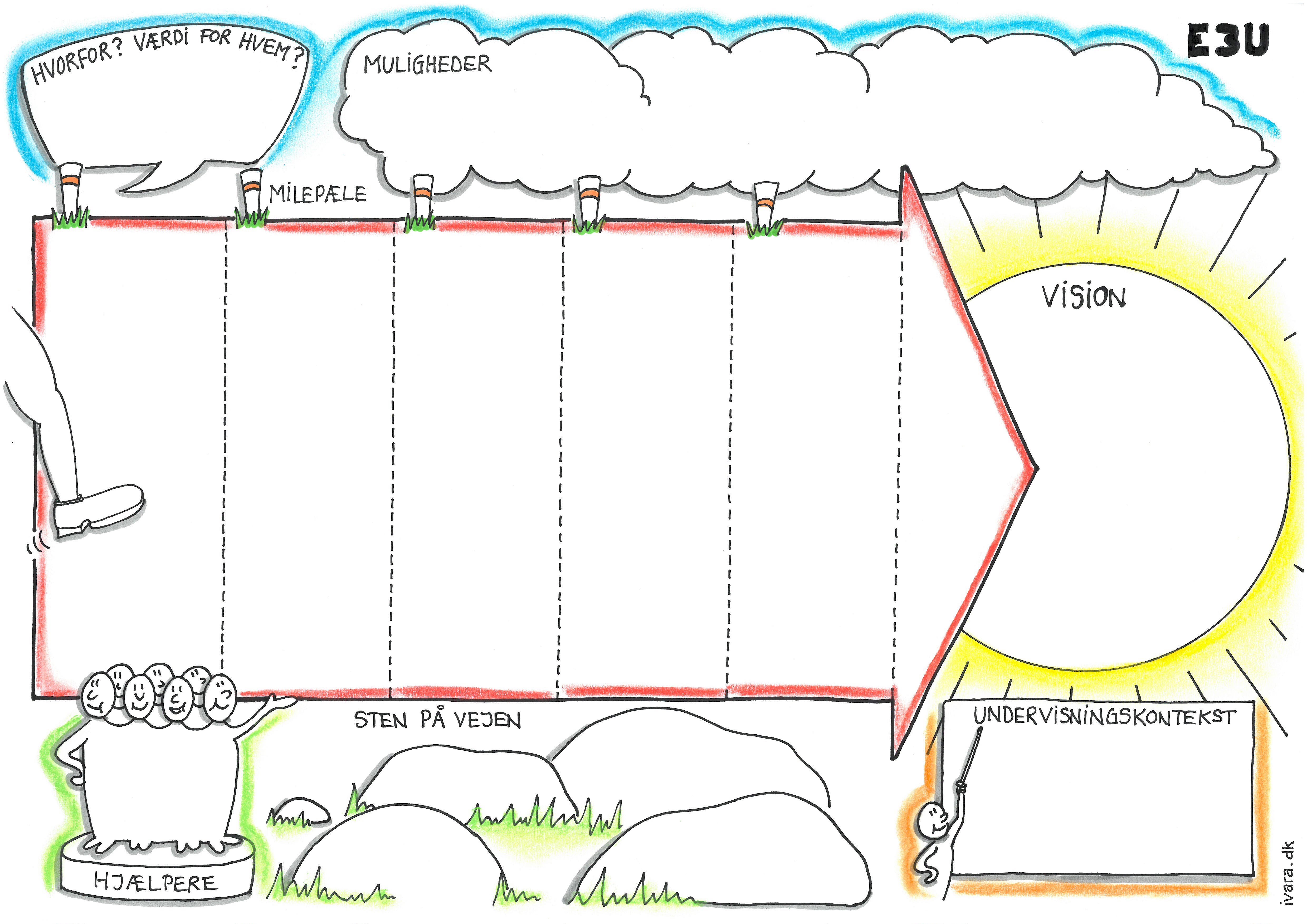 Fastholde de studerendes læringskadence og nsygerrighed for ny læring
Mere PULL learning
Digitale læringsmedtoder
Mere coaching, Mindre Teaching
RESEARCH

Etnografiske observationer & interviews 
Slut UGE 40

Interview stude-rende:  Hvad motiverer dem ved projektarbejde ctr. Undervisning?

+Interviews med kolleger – hvad oplever de?
Forsøg 2

Digitale læringsmedier
* Videoforbe-redelse isf. Tekstlæsning/webinar


Feedback Interviews: undersøge hvordan dette påvirker motivation
Forsøg 3

Mere coaching mere teaching
Hel uge hvor undervisning erstattes af coaching


Feedback Interviews: undersøge hvordan dette påvirker motivation
Evaluering Forsøg

 Hvordan pårvirker de enkelte forsøg motivationen for læring både i projekter og klasseværelse


Validering: •Spørgeskema alle
•Individuelle interview
•Gruppeinterview
Forsøg 1

Pull læringsinitiativ
* Lav egen
 læringsportfolio: fyld i undervejs
• Del viden med peers: Facebook

Feedback Interviews: undersøge hvordan dette påvirker motivation
At motivere Innovations- og entrepreneurship-studerende til at være lige så aktive omkring deltagelse i undervisning som i deres projekter
Kolleger m. samme udfordring
F&U afd.
Fastholde fokus parallelt med andre opg.!
PKON & mine skemaer - TID
Innovatiopnsfaget på PBIE EAAA 
Klasse 16C – Int.
Skepsis fra kolleger: Sådan er det bare
Manglende motivation eksterne faktorer